Context for School Directand Sheffield Hallam
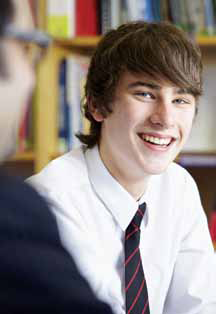 Ofsted 2012  stated:  The partnership is exceptionally forward looking and eager to engage with change in a dynamic and responsive way in order to meet the developing needs of trainees and partnership schools

Pre School Direct 

  Committed to deep partnership working
  Committed to offering a range of routes into teaching
  Committed to continuous improvement and to providing high quality ITE for the region
 Support for Teaching Schools

Strategic decision to work with schools on developing School Direct

 2012/13 Target 7 and 7 recruited in pilot year
 2013/14 Target 309  approx 75% Secondary 25% Primary
Department of Teacher Education
Some key challenges
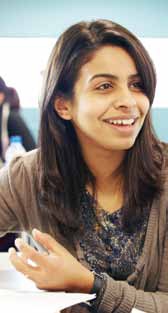 Pace of transition to a more school led model
  Resourcing of School Direct and financial agreements
  Clarifying the offer and SD vision
  Ensuring schools and university contributions are not lost
  Agreeing models of delivery with different school clusters and where there are small numbers in some secondary subjects
  Co-managing recruitment and selection-national or local responsibility?
  Managing loss of ‘core’ numbers
  QTS and/or PGCE
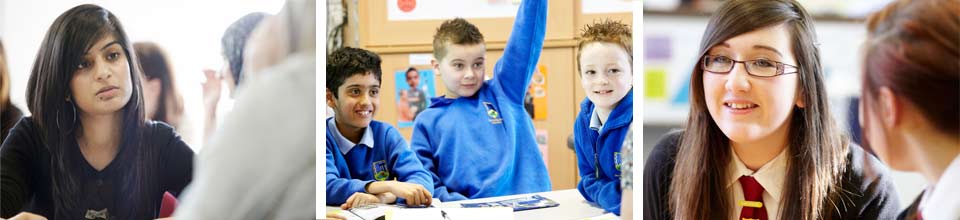 Where are we now?
Working with 16 lead schools and co-developing their role/s
4 large clusters/alliances (approx 50+), 4 medium sized clusters and 8 other lead schools
One cluster shared with Leeds University
Offering intensive and a more traditional model (4 levels)
Offering non salaried and salaried - Early years/Primary and Secondary
PGCE only
Secondary PGCE option of one or two years (but QTS after a year) for salaried
Finalising very detailed contracts aimed at further improving quality
Developing secondments/representation on key committees
Department of Teacher Education
Finding solutions
Regular communication, review and sharing of values
 Building on schools’ enthusiasm to have a more significant role
 Linking core provision with School Direct where possible
 Market SD with schools, use of Twitter feeds, contacting those graded highly in initial interviews, but not gained a place, co-planning of summer recruitment
 Approaching SD with a longer term perspective
 Influence policy-SHU on School Direct Government Reference Group and meeting with David Laws